Recommendations for font sizes
H1: Calibri 40 pt | bold |Farbe R 34 G 105 B 170
H2: Calibri 30 pt | bold | Farbe R 25 G 135 B 201
H3: Calibri 26 pt | regular | Farbe R 25 G 135 B 201
H1: Calibri 40 pt | bold |Farbe R 117 G 185 B 82
H2: Calibri 30 pt | bold | Farbe R 185 G 214 B 156
Clours | Highlights | Elements | Boxes
H3: Calibri 26 pt | regular | Farbe R 185 G 214 B 156
R 191 G 191 B 191
R 255 G 204 B 0
Body text: Calibri, 20–22 pt
R 255 G 204 B 0 54%
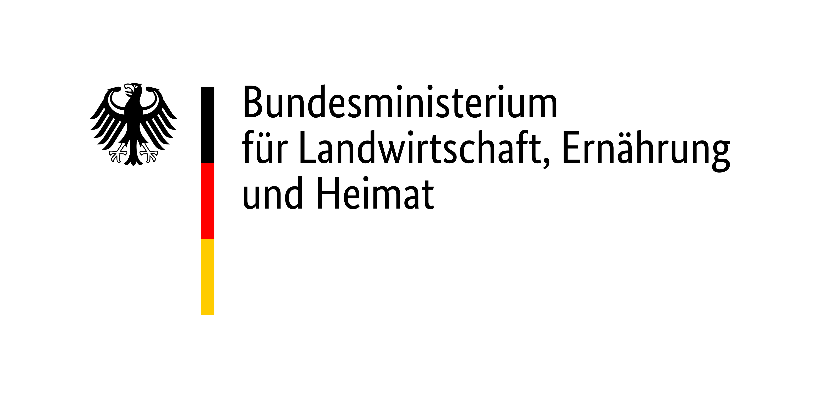 Example of title page…
with BMLEH or other institutions:
In Cooperation
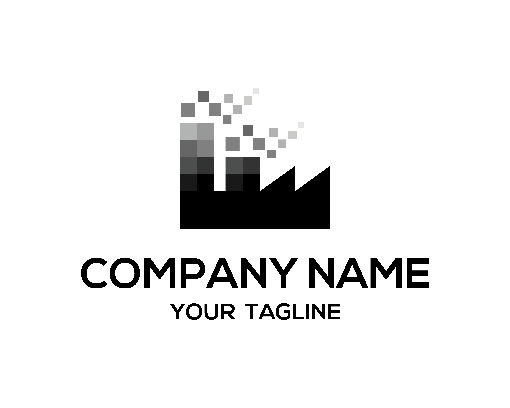 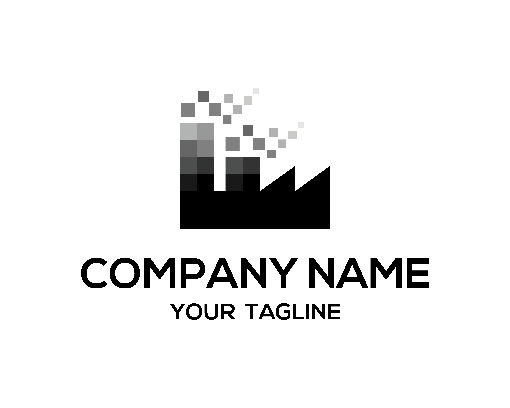 Example: Slide before last slide: In Cooperation with…
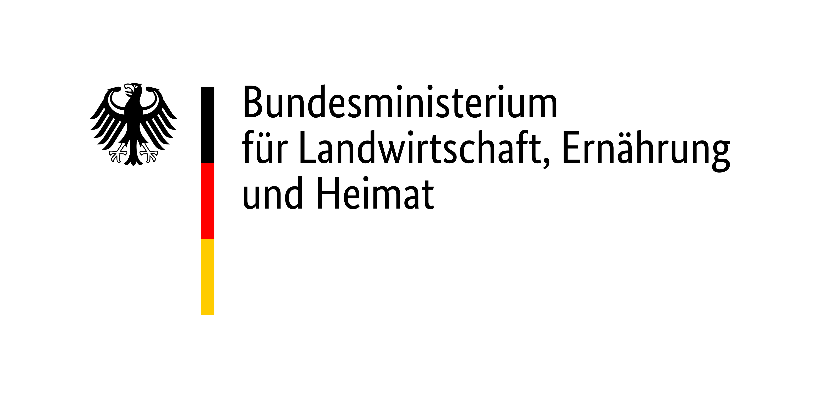 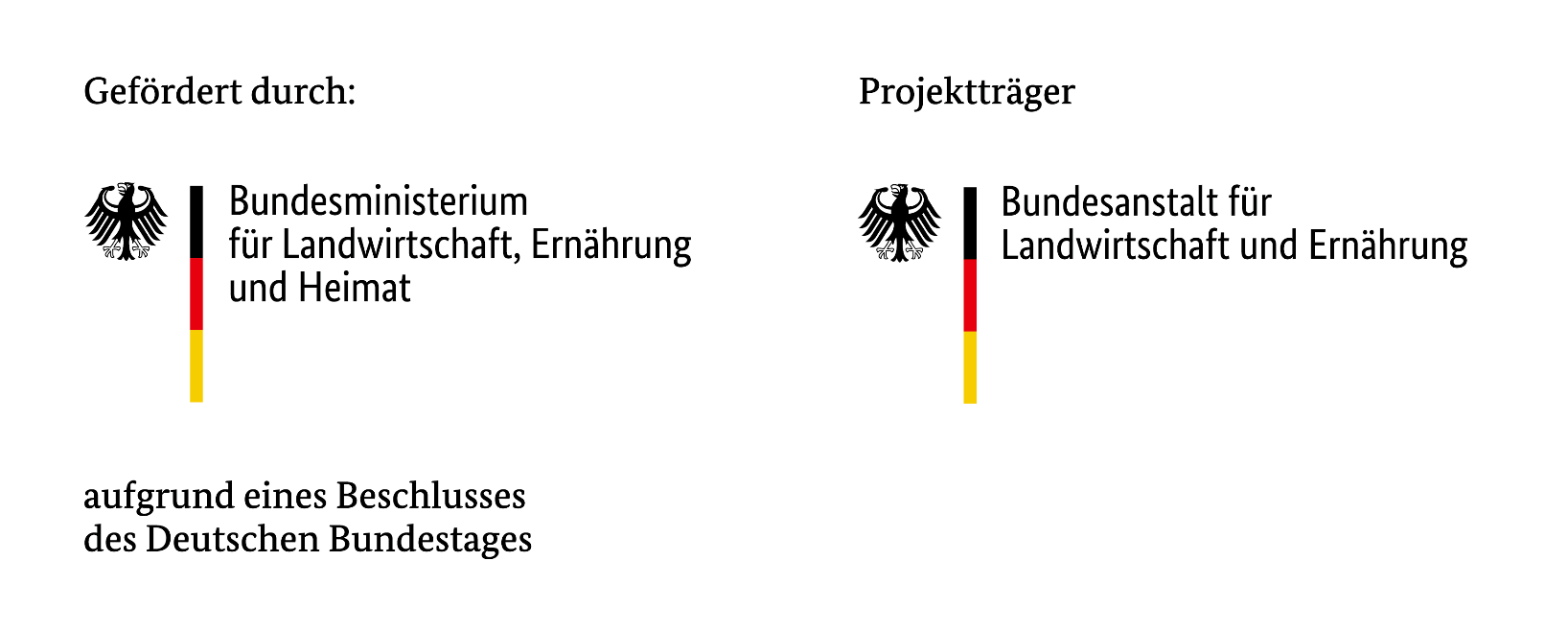 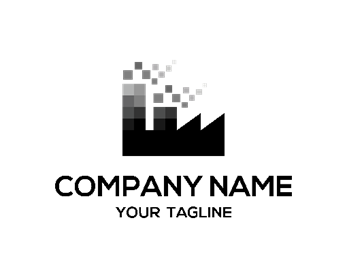 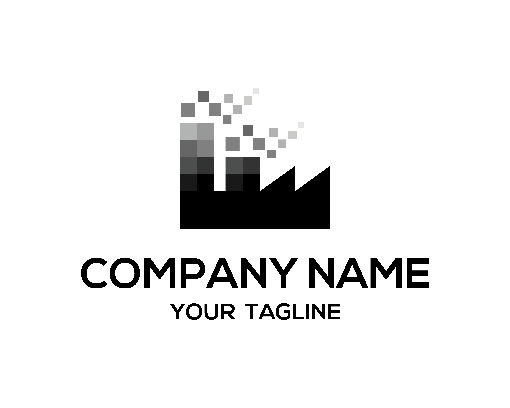 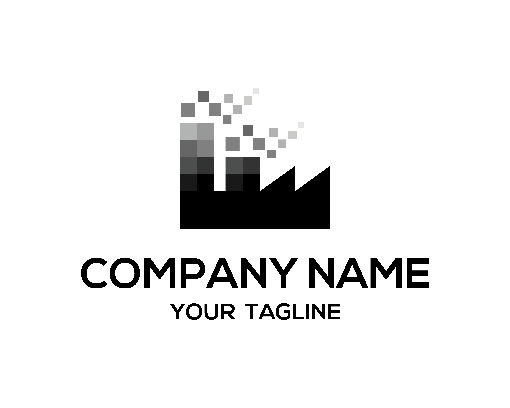